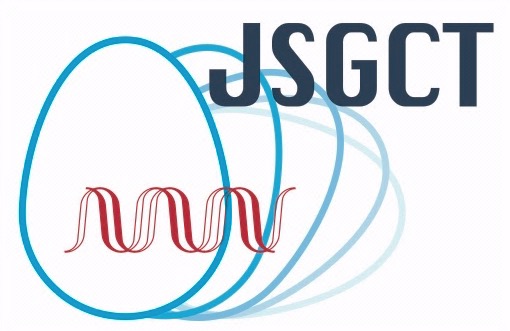 COI開示
発表者名：　東京一郎、京都次郎、大阪三郎、○福岡四郎
演題発表内容に関連し、筆頭および共同発表者が開示すべきCOI関係にある企業などとして、

① 顧問：
② 株保有・利益：
③ 特許使用料：
④ 講演料：
⑤ 原稿料：
⑥ 受託研究・共同研究費：
⑦ 奨学寄付金：
⑧ 寄付講座所属：
⑨ 贈答品などの報酬：
開示すべき内容が過去３年間にある項目のみ記載

(開示例）
発表者全員、過去３年間を一括して
講演料：A製薬。
原稿料：B製薬
奨学寄付金：A製薬、C製薬